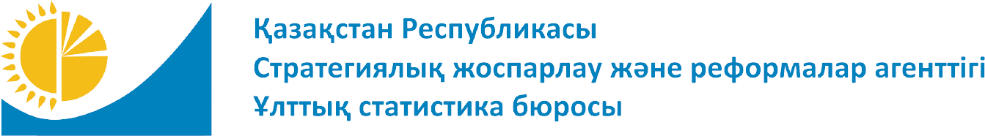 www.stat.gov.kz
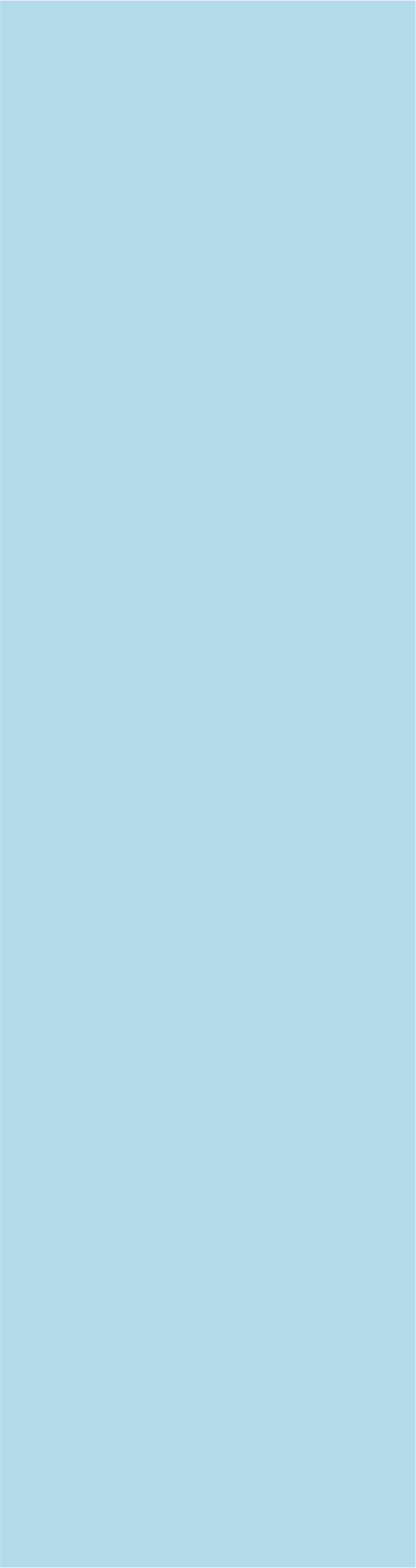 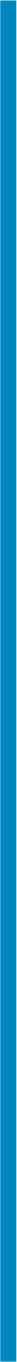 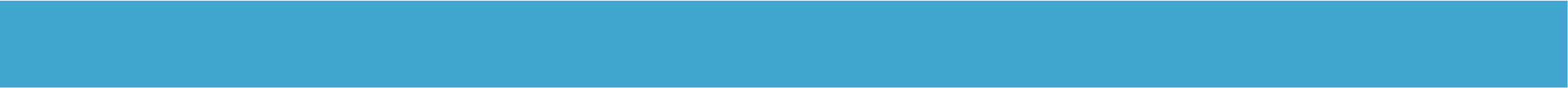 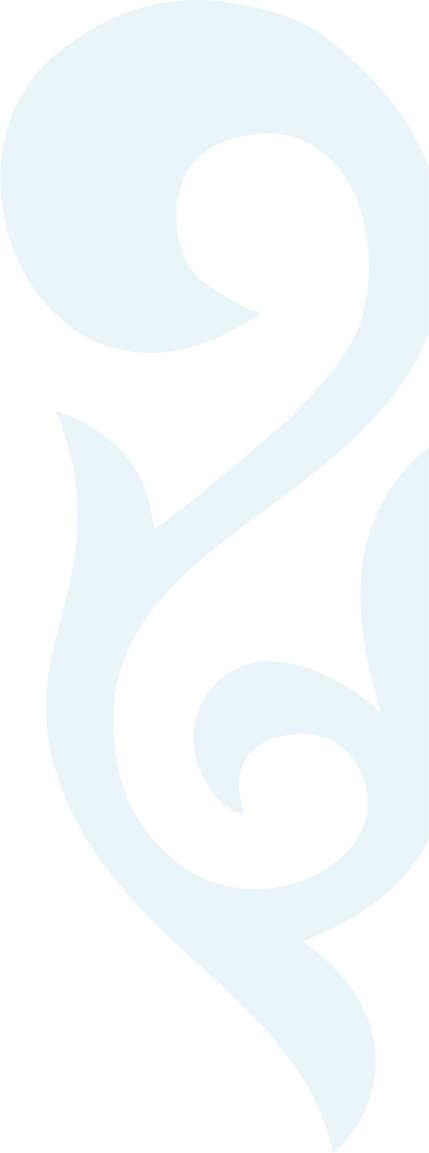 Танымал есімдер
Нұр-Сұлтан 2021
ҚР 2020 жылғы 20 танымал есімдер
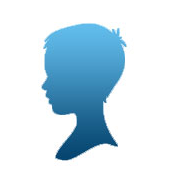 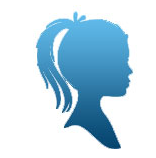 Ұлдар
Қыздар
Өңірлер бойынша 2020 жылғы танымал есімдер
СҚО
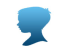 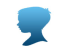 АЛИХАН
АЛИХАН
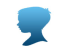 АЛИХАН
АЛИХАН
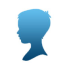 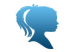 СОФИЯ
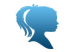 МЕДИНА
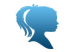 МЕДИНА
ПАВЛОДАР
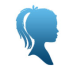 СОФИЯ
ҚОСТАНАЙ
АҚМОЛА
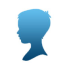 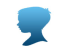 ИБРАhХИМ
АМИР
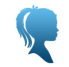 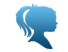 МЕДИНА
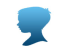 АЙЛИН
АМИР
БҚО
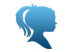 МЕДИНА
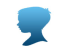 ШҚО
АЙСҰЛТАН
АҚТӨБЕ
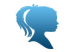 ҚАРАҒАНДЫ
АЙЛИН
НҰР-СҰЛТАН
АТЫРАУ
АЛМАТЫ ОБЛЫСЫ
ҚЫЗЫЛОРДА
ЖАМБЫЛ
МАҢҒЫСТАУ
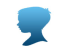 АЛИХАН
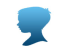 ТҮРКІСТАН
ИБРАhХИМ
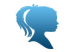 АСЫЛЫМ
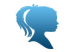 АЙЛИН
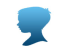 АЛИХАН
АЛМАТЫ
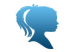 РАЯНА
ШЫМКЕНТ
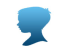 АЛИХАН
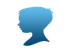 АЛИХАН
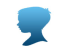 АЛИХАН
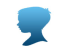 АЙСҰЛТАН
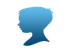 АЛИХАН
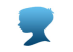 АЙСҰЛТАН
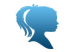 АЙЛИН
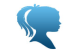 МЕДИНА
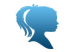 МЕДИНА
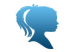 МЕДИНА
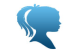 МЕДИНА
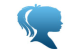 АЙША
«Теңге» (Тенге) Ұлттық валюта құрметіне аталған есімдер саны
СҚО
0
ПАВЛОДАР
1
ҚОСТАНАЙ
АҚМОЛА
3
2
1
БҚО
3
ШҚО
АҚТӨБЕ
5
ҚАРАҒАНДЫ
3
1
АТЫРАУ
НҰР-СҰЛТАН
АЛМАТЫ ОБЛЫСЫ
ҚЫЗЫЛОРДА
ЖАМБЫЛ
МАНГИСТАУСКАЯ
ТҮРКІСТАН
4
4
АЛМАТЫ
2
4
21
7
ШЫМКЕНТ
22
3
Қазақстан Республикасында кездесетін есімдер